Y11 mocks November 2021
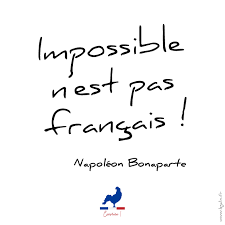 Listening (Foundation paper)

Reading (Higher paper)

Writing (Higher paper)

Speaking: photo card and conversation (2 topic areas)
Topics to revise: for all the components
Identity and culture
Self and relationships/Technology and social media.
Lifestyle Entertainment and leisure

Local/national global areas of interest
Everything except social issues
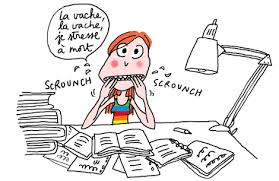 Revision list
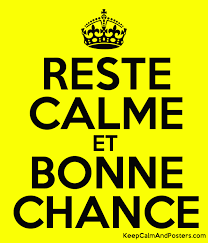 Vocabulary
Revise all the vocab covered 
Use vocab lists/ quizlet/Linguascope etc….
Grammar (everything)
Tenses: present/perfect/imperfect/near future/simple future/conditional.
Negation
Adjectives
Pronouns
Wow phrases/complex structures (using high frequency words and idiomatic expressions)
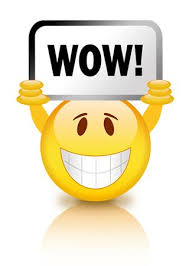 French Wow Phrases
À mon avis - In my opinion
Quant à moi – In my opinionSelon moi - according to me
D’après moi – according to me
Je pense que… - I think that…Je crois que... – I believe that…J'ai l'impression que... – I get the impression that…Je dirais que - I would say that…
Je dois avouer que… - I must admit that…Je dirais que - I would say thatJ'aurais dit/cru que - I would have said/believed thatJe me suis rendu compte que - I realised that
Dans le passé je l’ai trouvé + adjective - In the past I found him/her/it...
French Wow Phrases
D'un côté, j'aime ___ parce que..mais de l'autre côté, je n'aime pas ___ parce que - On one hand, i like __ because..but on the other, don't like___ because..
Je ne crois pas que ce soit le cas – I don’t believe that that’s the case
Par contre,… – on the other hand,…
De plus… - Furthermore…Pourtant,… – however,…
Néanmoins - nevertheless 
Tout d’abord – First of all
En fait,… - In fact,…D'ailleurs - Besides/Moreover/Furthermore Çela peut être… - it can be…Quand j’étais…- when I was…Récemment - recentlyEn ce moment - at the momentEnfin – at last 
En fin de compte - at the end of the day 
Il faut regarder les choses du bon côté - One must look on the bright side of thingsOn verra – We will see
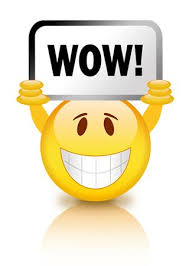 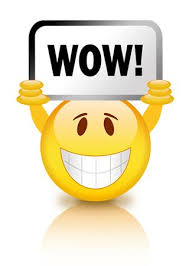 French Wow Phrases
Si j'avais su… (+ conditional) - if i had known…
Ainsi… - in this way
Avant de (+ inf),… – Before (doing sth.),…
Après ça - After doing that...(good alternative to saying puis all the time)
Après avoir/être (+inf)… - After having (done something)…
Dans le futur… - In the future…
À l’avenir – In the future…
J’ai toujours rêvé de… - I have always dreamt of…
En face – opposite
Il faut (+ inf) – it is necessary to
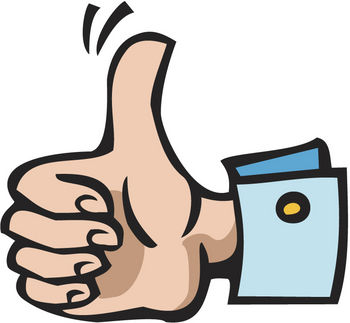 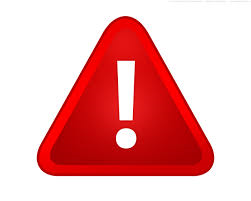 High frequency words
et= and
mais= but
aussi= also
donc-= so
avec= with
ou=or
puis= then
pour/afin de= in order to
cependant= however
par contre= on the other hand
car/ parce que= because
de plus= moreover
malgré= despite
surtout= especially
même si= even if
au moins= at least
ensemble= together
sans= without
avant= before
aprés= after
entre= between
Speaking
You will have approx 10 minutes preparation time before the assessment, in which to prepare the photo card.
During this time you can make notes which you can then refer to during the assessment.  There is no word limit but you cannot write complete sentences. 	
Assessment format
Photo card	 - 3minutes
Conversation - 5-7 minutes
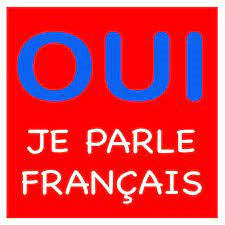 Photo card 
2 seen questions
2 unseen questions
- Conversation
You will discuss 2 subtopics of your choice.

Develop your answers as fully as possible!
-Give lots of justified opinions
-Give a range of tenses
-Use Wow phrases
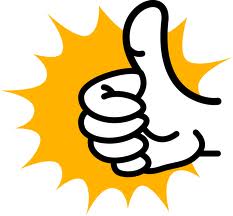 General tips
Speak clearly and confidently
Try to predict what the unseen photo card questions might be
Listen carefully to the tense you are being asked for 
Avoid one word answers!
Remember pronunciation rules
Self correct if necessary
If you don´t understand, just ask (in French!) for the question to be repeated
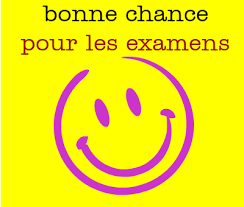